Nature for Growth
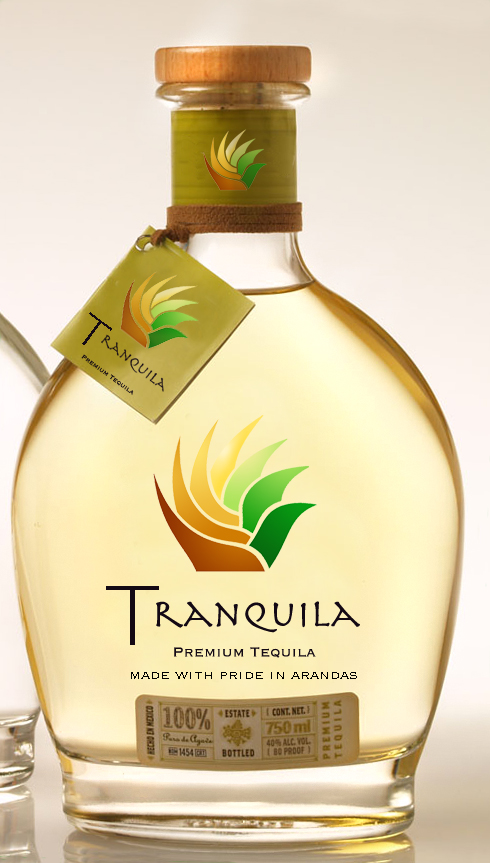 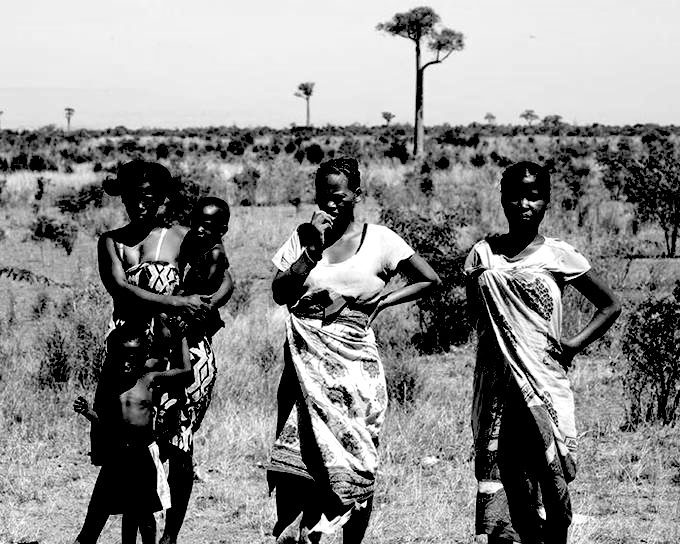 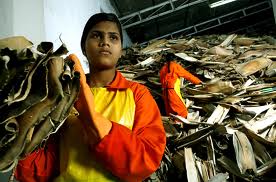 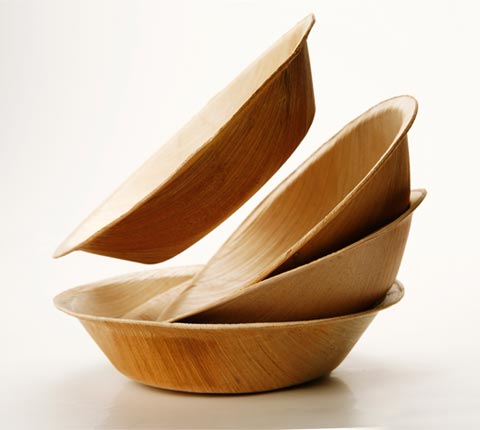 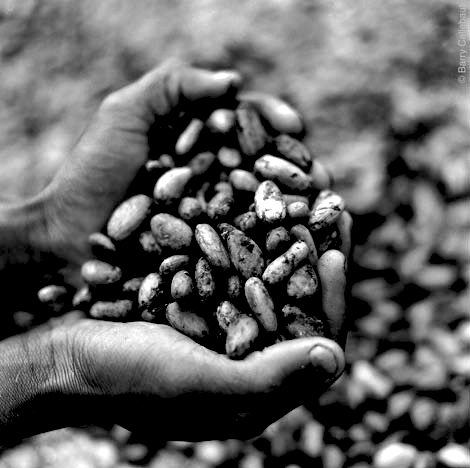 $25M fund
~10 deals
$20M upfront and $5M in reserves for carry-over investments 
Strategy: Investing in existing companies in emerging markets focused on transforming natural resources into commercial products by keeping the value chain in the country
Exit: Recapitalizations, IPO, or selling to larger sponsors and/or strategic buyers
INVESTING WITH SOCIAL IMPACT
1
IIIC: Group A3
NFG will work with the invested companies to optimize operations and achieve financial and social returns
Work hand in hand with community

Provide capital and business skills/ knowledge to local communities
Achieve scale and scope

Build up a critical and scalable business knowledge level
Social, economic and environmental results

Economic and social infrastructures impact and create local spillover effects to other industries
Export final product to developed countries

Export locally manufactured high value products internationally
COMMUNITY DEVELOPMENT
2
IIIC: Group A3
NFG will use a six-step methodology to identify the best investment opportunities and provide support to companies in their growth
D
I
L
I
G
E
N
C
E
Select Country and Natural Resource
Select emerging market  based on natural resources exports, local manufacturing opportunities, and regulatory requirements
Screen Companies
Create a list of companies currently manufacturing selected natural resource into end product in the market
Filter Companies
Test identified companies against social and financial criteria and identify high potential investments (FACES Grading System)
Select Company
Define financing and investment plan (e.g. stages, shares, additional terms and performance measures)
Strategy Development and Support
Develop operations and marketing strategy and key performance indicators for monitoring performance and social metrics
G
R
O
W
T
H
Implementation & Supervision
Identify and address gaps in actual and expected performance
INVESTMENT METHODOLOGY
3
IIIC: Group A3
As a part of the filter companies step, we have developed a grading scheme to evaluate the different investment opportunities
SOCIAL INVESTMENT GRADING
4
IIIC: Group A3
Example 2: Verterra™ is a proven and working example of the legitimacy of NFG’s investment strategy
The size of the housewares market is the U.S. is ~$58 billion (retail) with steady growth of 2-3% per year
Casual tableware is the segment with the highest growth reflecting a general change in lifestyle
VERTERRA EXAMPLE
Notes: (1) Figures from the National Housewares Manufacturers Association
5
IIIC: Group A3
NFG has an international team with solid international business, finance, entrepreneurship, marketing and legal experience
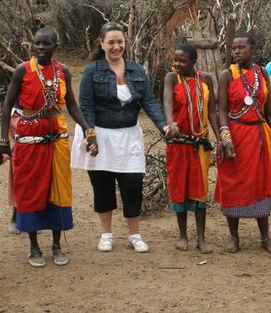 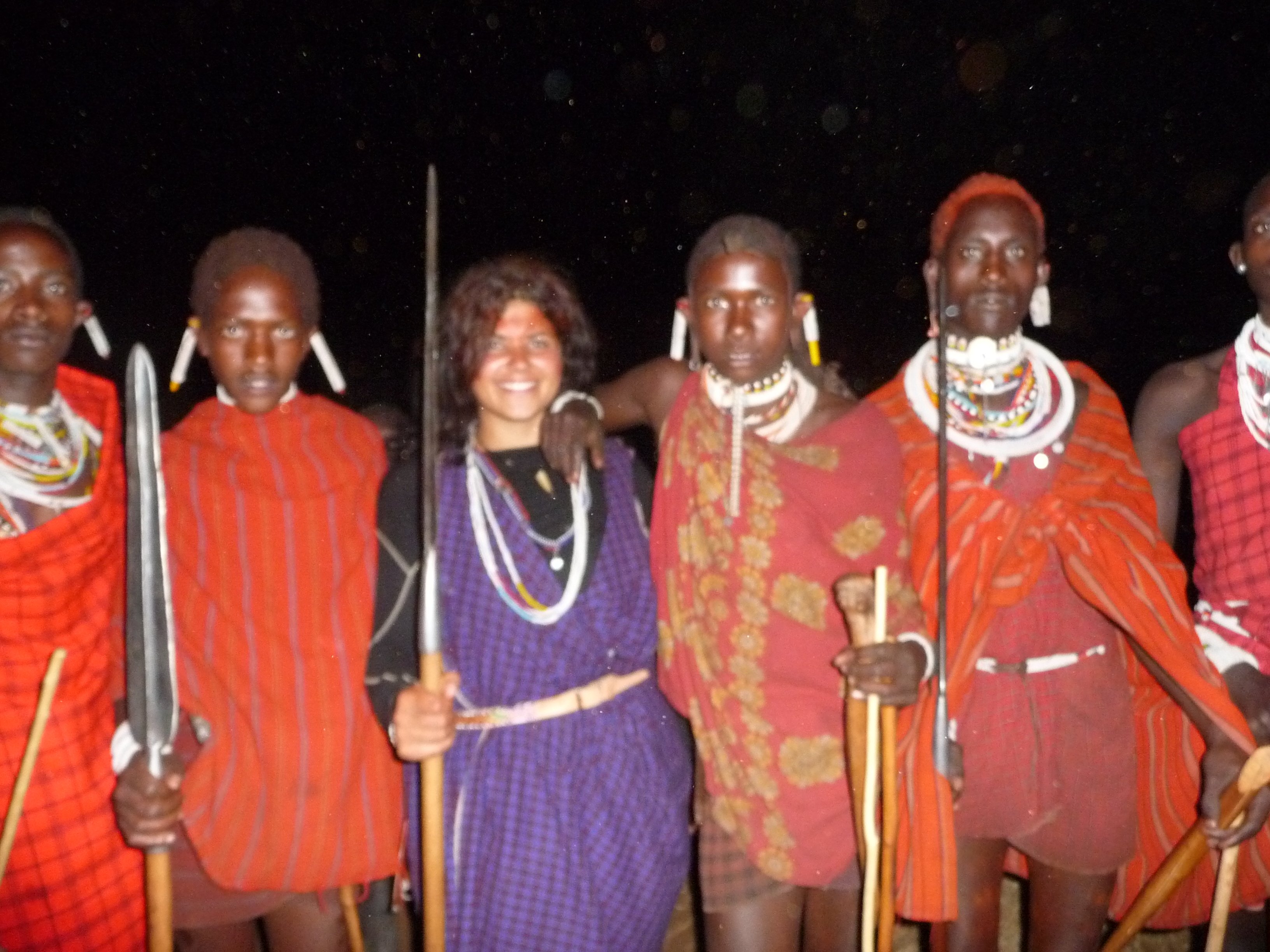 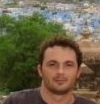 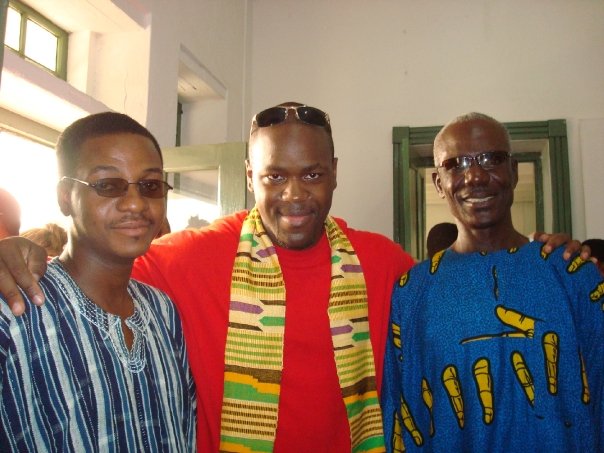 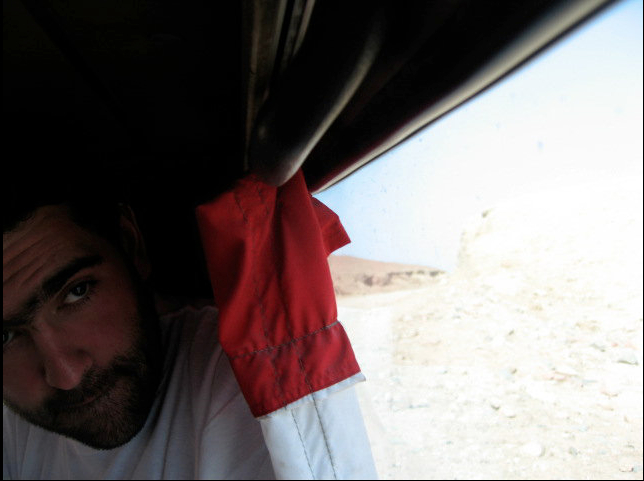 Entrepreneurship, 
Business Development
Business Development, Growth Strategy
Legal, 
Finance
Growth Strategy, 
Corporate Development
Brand
Management
MANAGEMENT TEAM
6
IIIC: Group A3
Tequila Deal: Tranquila, an exclusive tequila brand that will maximize financial and social return through laser-focus implementation
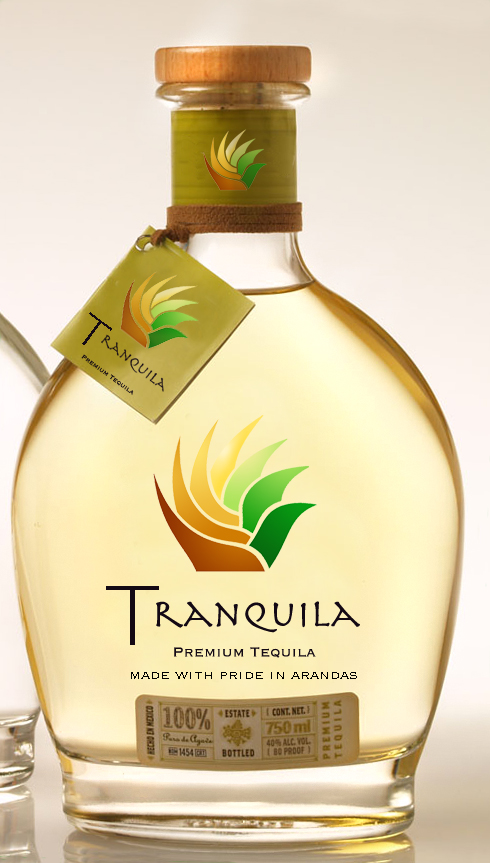 70% of current premium tequila is bottled outside Mexico
Tequila is rapidly growing: 45% in the United States and 26% in Mexico in the past five years
Arandasregion is missing out from the premium Tequila high growth and profit margins (2x vs. lower end ones)
DUE DILIGENCE
7
IIIC: Group A3
Tequila Deal: Analysis of similar cost structures
8
IIIC: Group A3
Tequila Deal: Analysis depicting of the profit formula
7-year Revenue             CAGR: 34,0% IRR: 23.7%             Cash-on-Cash: 3.0x
9
[Speaker Notes: Return is function of: (1) Investment, (2)Revenue gains from marketing and established distribution channels, (3) COGS starts higher in 1st year dropping to 45% (still above average in industry and potential for lower number), (3) 
Assuming 3500 cases sold in first year]
IIIC: Group A3
Roll Up
INTER AMERICAN FOUNDATION GRANTS

As low as $25k and high as $400k provided

Awarded  around $16.84m dollars to 76 projects in 2010 (Avg. around $222K per projects

$250K  grant creates 29.7% return, 3.7x cash-on-cash return
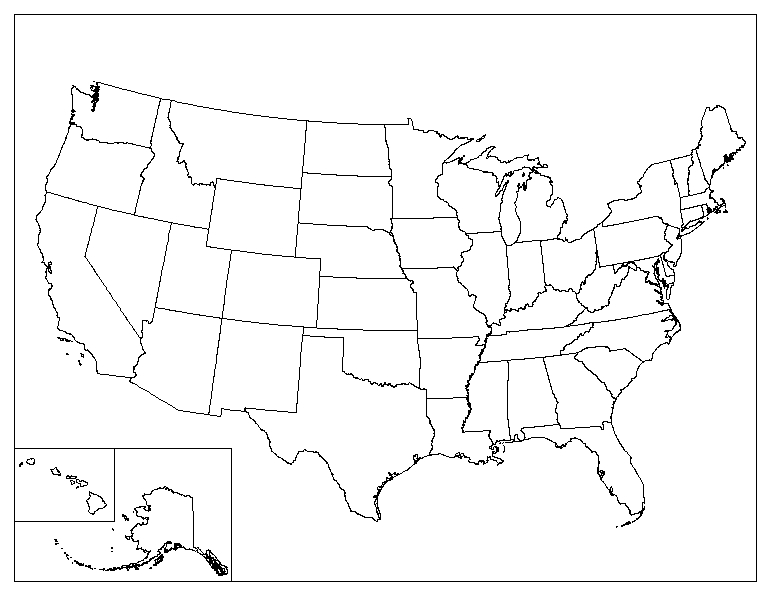 Phase 2: New York
Phase 1: Los Angeles
POTENTIAL PARTNERSHIPS & JOINT VENTURES

OPIC  sponsored funds

Endeavor 

Other local private equity funds and investors
Phase 3: Houston
10
10
10
10
IIIC: Group A3
Appendix: The Tequila example
MARKETING AND GROWTH
11
IIIC: Group A3
Appendix: The Tequila advertising and marketing plan assumptions
MARKETING AND GROWTH
12
IIIC: Group A3
Appendix
RISKS AND MITIGATING STRATEGIES
13